Enhancement 1
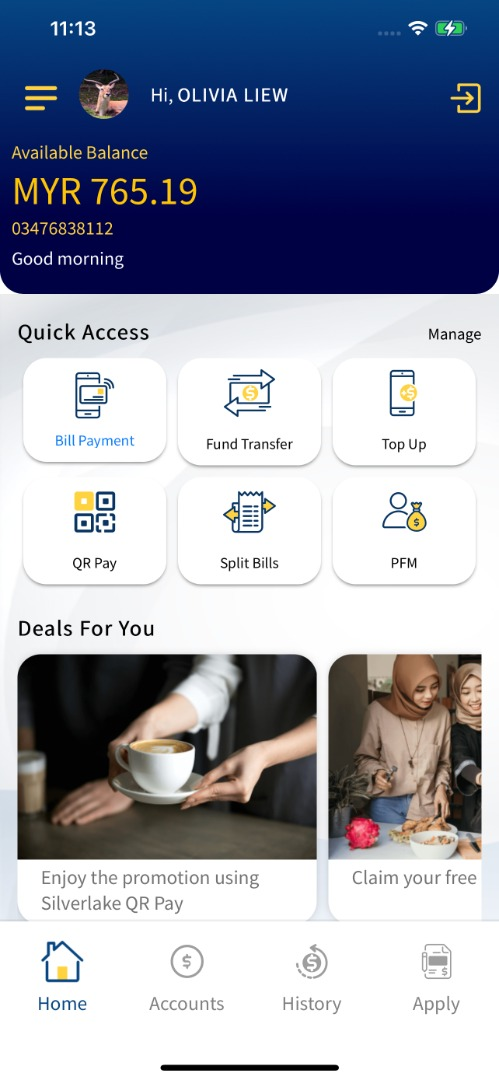 To apply the darker gradient at the bottom to give the biggest contrast
Enhancement 2
To have a link to allow users to switch between the bubble view and Grid view

To increase font size
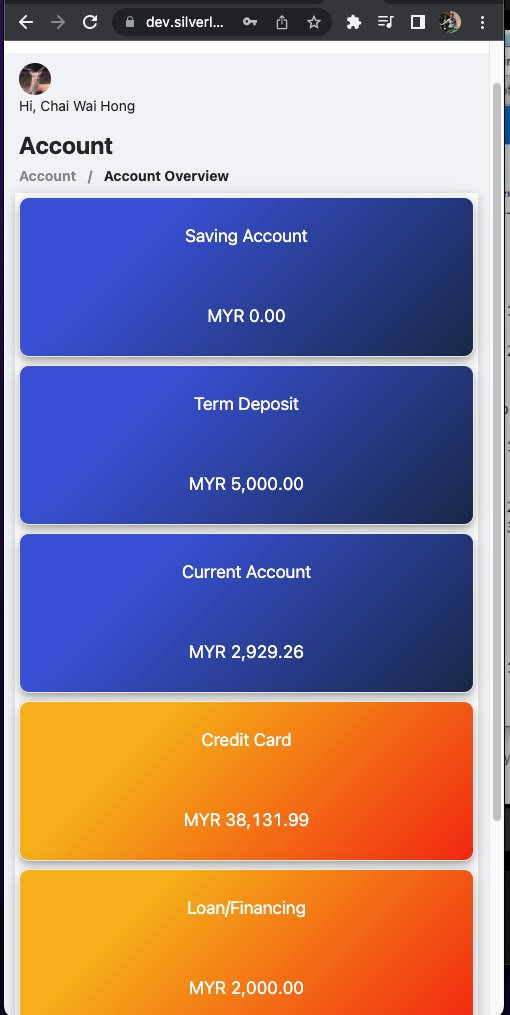 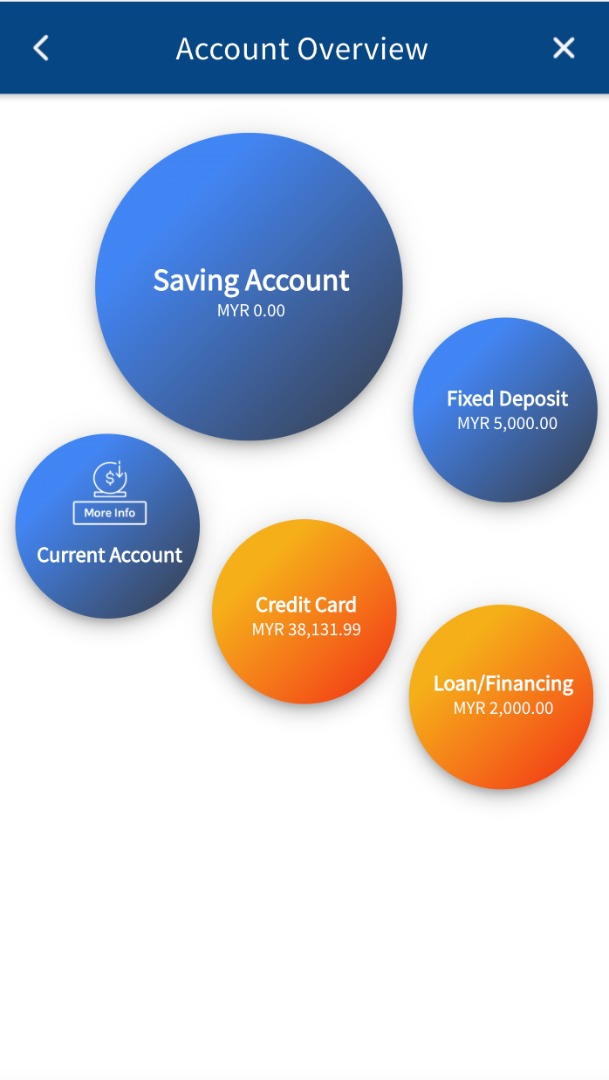 To be included in next revision as team is currently working on it
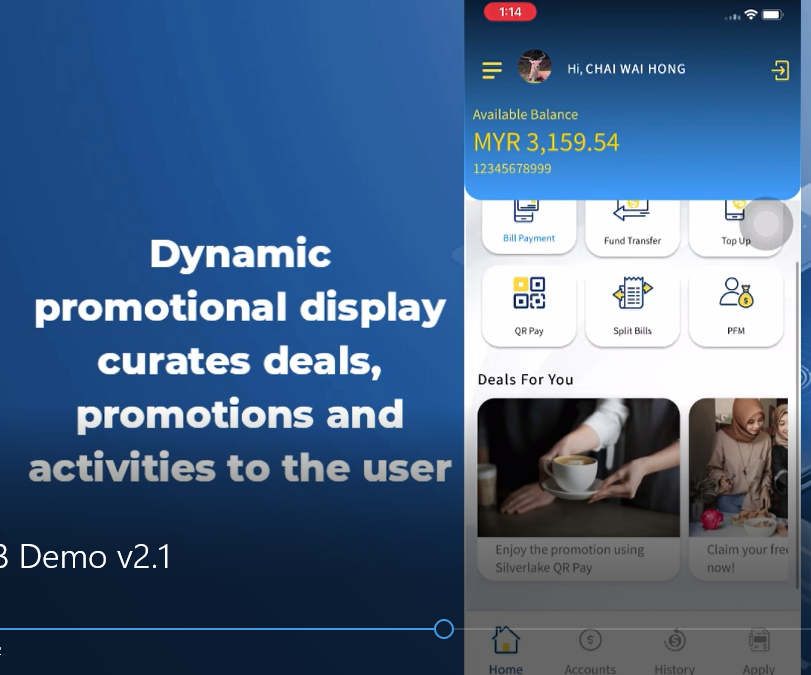 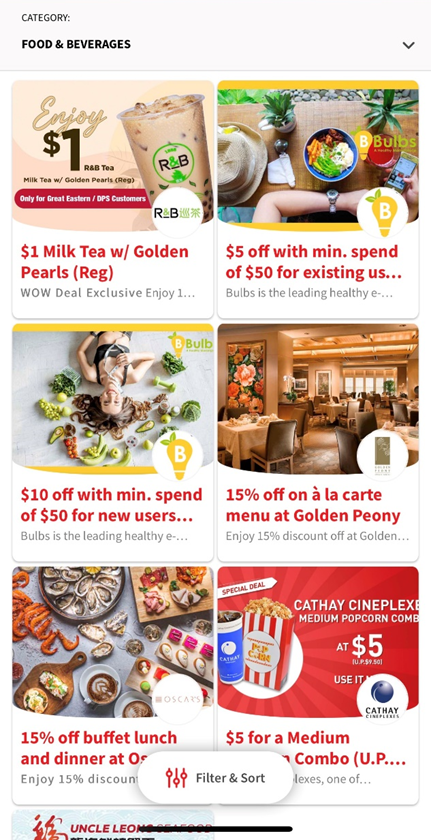 Proposed to have a breakdown display, apart from the current listing view to quickly allow users to see where does the expenses go or the frequency.

The proposed screens may look like these samples

Not to be included in this release
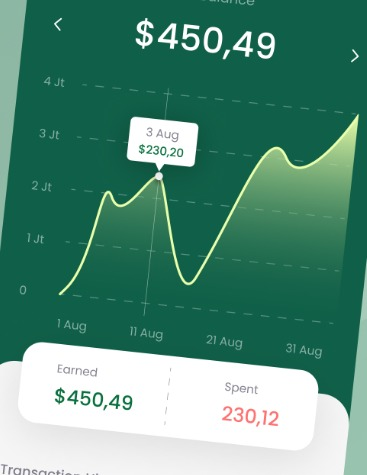 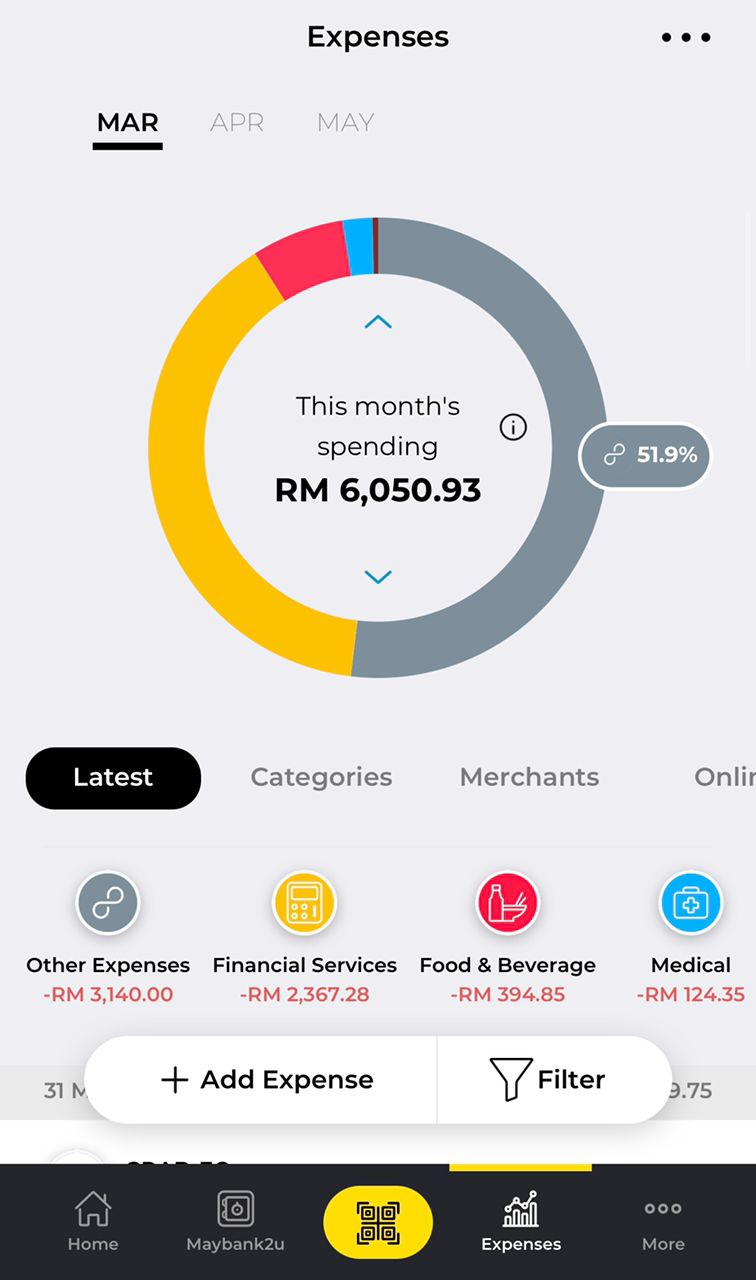 Enhancement 3
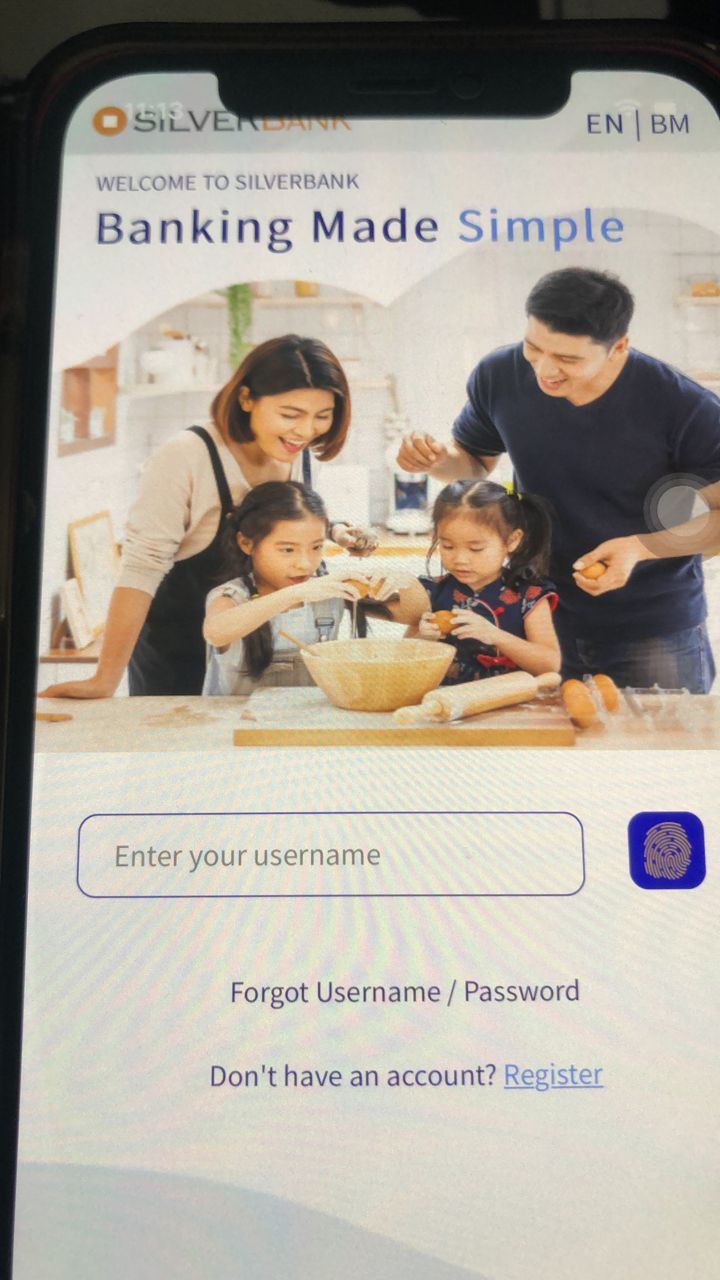 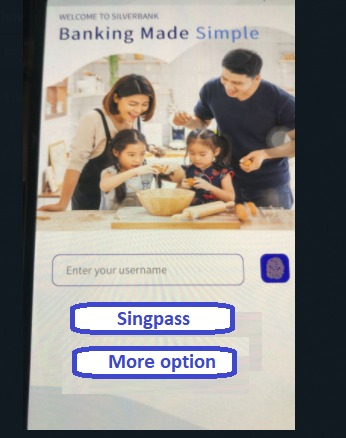 To have a ‘cleaner’ login page, proposed to change the Forgot user name/password to be a button.

Same as with the Login with Singpass
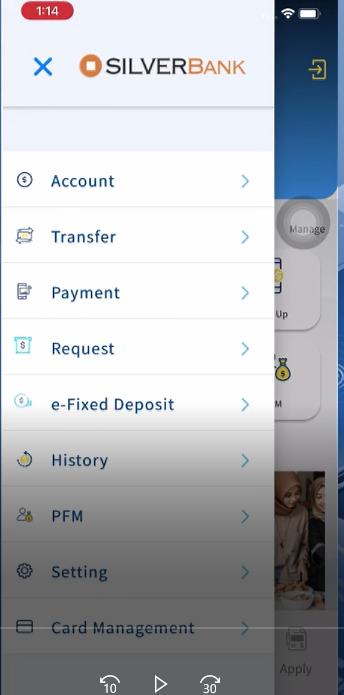 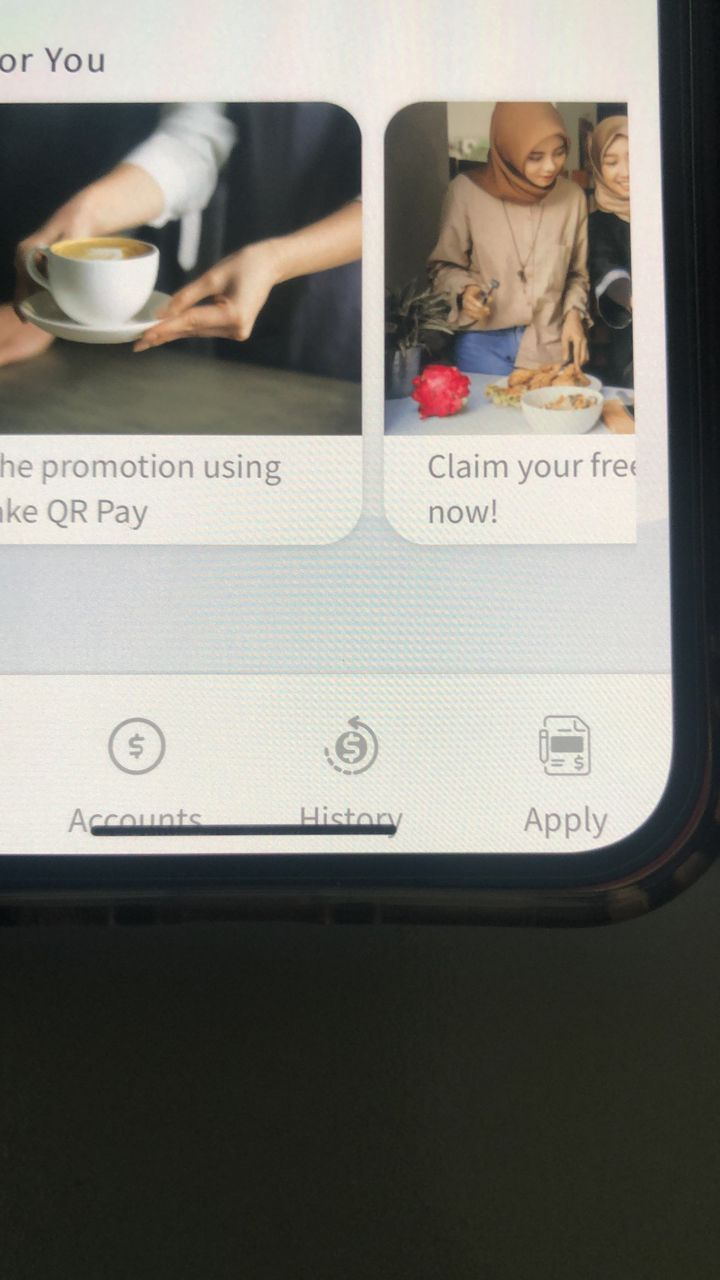 To improve legibility , the following pages would have the font increased by +2


Not to be included in this release
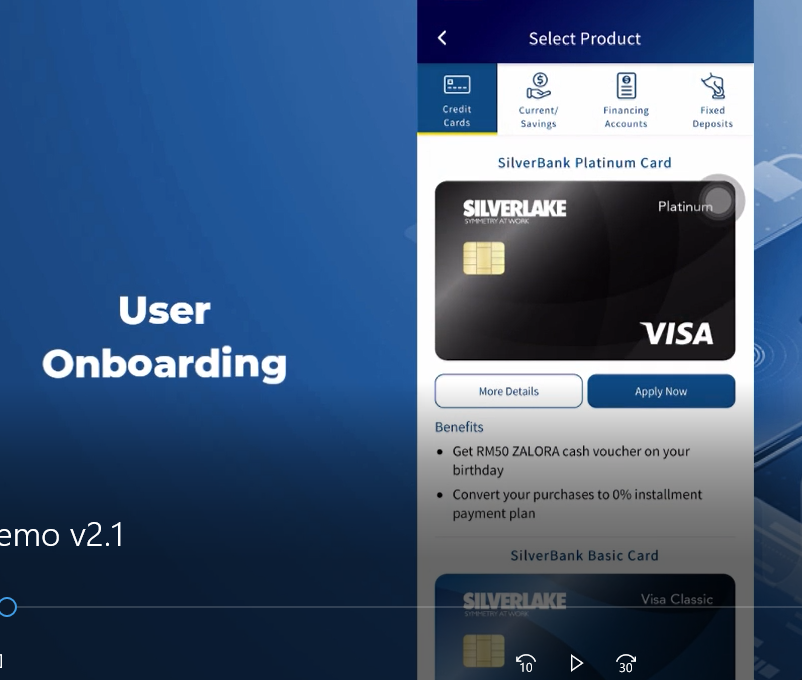 To amend the text on the User Onboarding :



Various applications such as credit cards, loans, savings as well as mobile banking has integration to eKYC for seamless application and onboarding